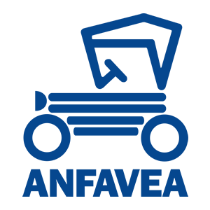 Mobilidade 
através das gerações
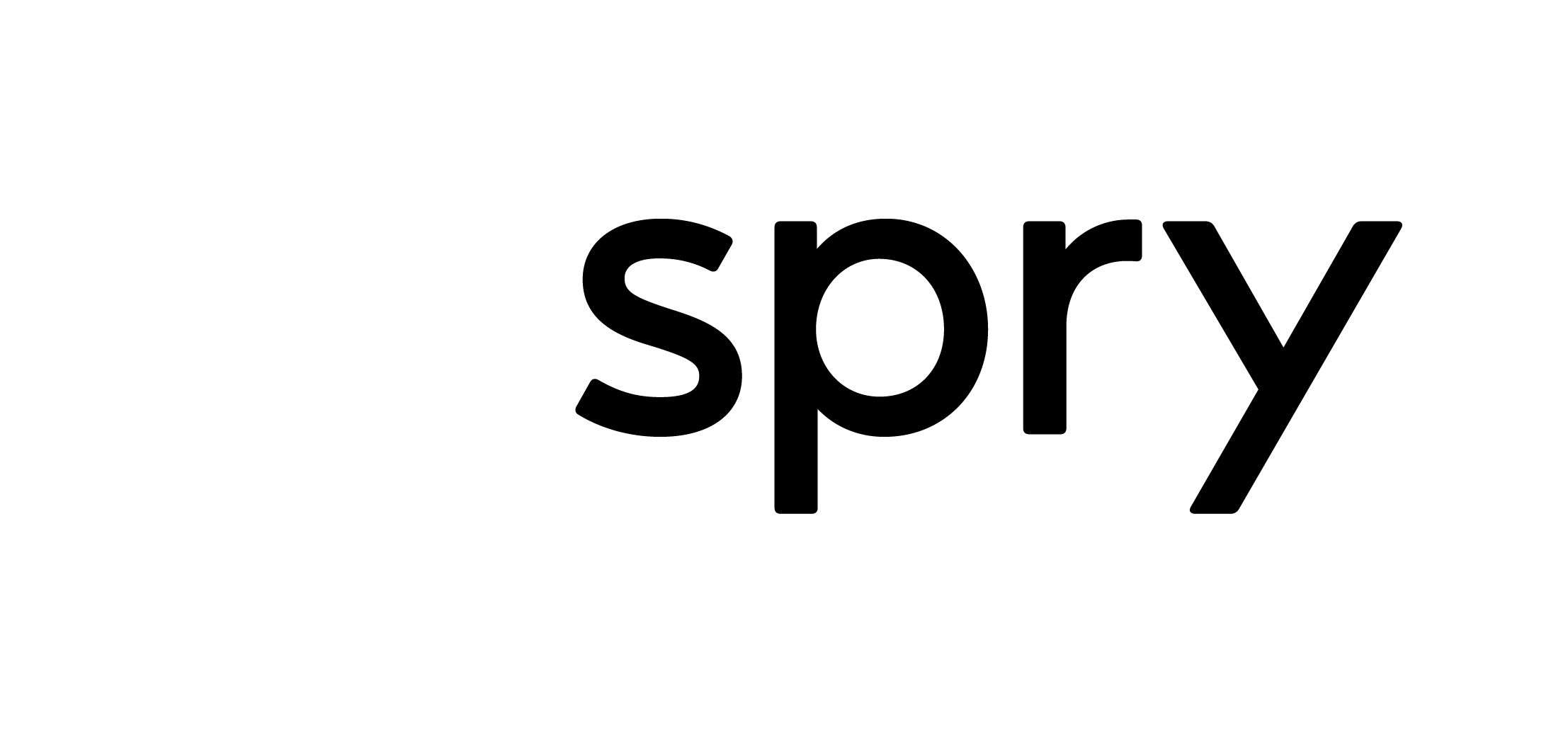 Insights que direcionam tomadas de decisão
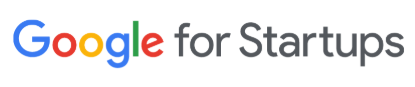 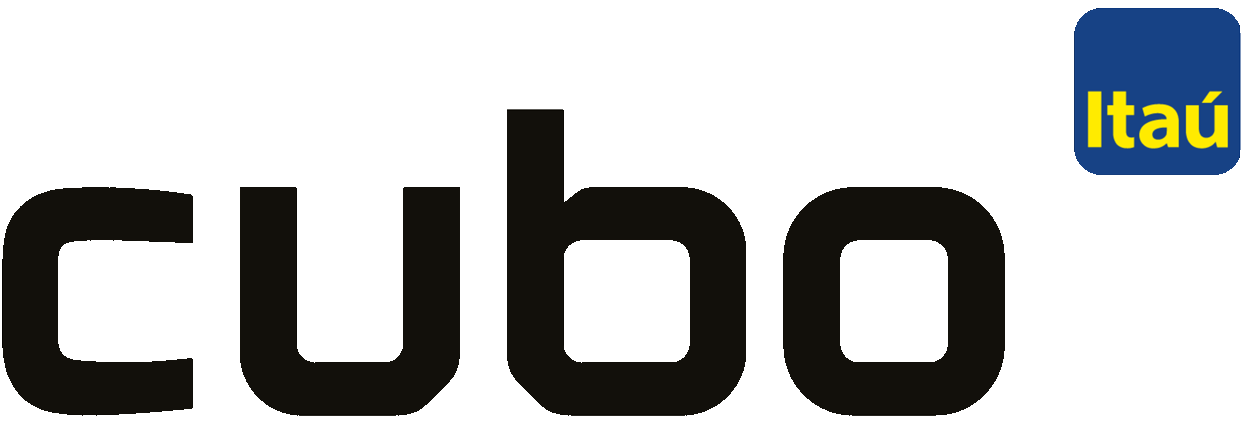 23 mil pesquisadores 2700 municípios
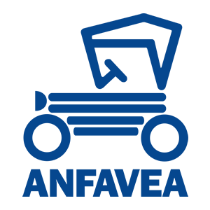 problema
Entendimento do comportamento das diferentes gerações no que se refere à mobilidade e uso do carro
metodologia
Pesquisa quantitativa presencial com foco no público das diferentes gerações
resumo
resultado gerado
Perfil dos entrevistados
Gerações x carro x mobilidade 
Futuro do automóvel
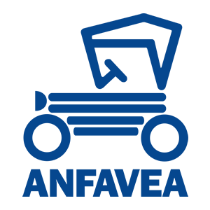 contexto
Foram 1789 entrevistas em 11 capitais
baby boomer
geração x
geração y
geração z
425
447
443
474
56 anos ou mais
36 a 55 anos
26 a 35 anos
25 anos ou menos
4,6%
3,3%
Margem de erro média por geração
Margem de erro entre os gêneros
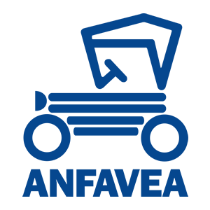 abrangência
Capitais pesquisadas
geográfica
5%
Manaus
10%
Fortaleza
5%
Recife
8%
Salvador
4%
Goiânia
7%
Brasília
6%
Belo Horizonte
16%
Rio de Janeiro
29%
São Paulo
5%
Curitiba
4%
Porto Alegre
Critério: População
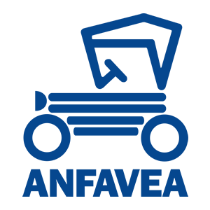 perfil do
entrevistado
Sexo
Posse de carro
Escolaridade
Renda
2,1%
47%
A
52%
60%
Médio completo ou menor
28,1%
B
46,7%
C
45%
48%
40%
Superior completo e incompleto
23,1%
D
8%
Pós-graduação (mestrado, doutorado)
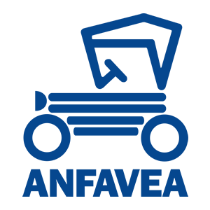 BB
Y
Z
X
mobilidade
A Geração Z é a geração mais conectada, ou seja, utiliza diversos meios num mesmo dia (2.2 X 3.1)
(uso)
a pé
36%
36%
49%
67%
bicicleta
9%
9%
14%
18%
carro particular
51%
49%
45%
44%
moto particular
4%
8%
10%
7%
táxi/aplicativo
29%
30%
39%
49%
ônibus
64%
66%
69%
80%
metrô
35%
33%
37%
42%
Da lista abaixo, quais meios de transporte você utiliza para se locomover? (Marque todos que utilizar)
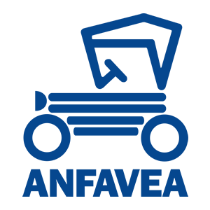 BB
Y
Z
X
mobilidade
(preferência)
a pé
11%
9%
8%
10%
bicicleta
4%
4%
7%
6%
A Geração Z não deixa de preferir o carro se comparada às outras gerações
carro particular
38%
42%
41%
40%
moto particular
2%
6%
6%
6%
Aumento do Táxi/App
táxi/aplicativo
14%
15%
16%
19%
ônibus
15%
15%
9%
9%
Queda do transporte público
metrô
16%
11%
12%
11%
Da lista abaixo, qual o seu preferido? (Marque apenas um)
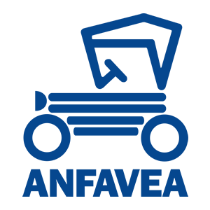 mobilidade
(razões da preferência)
51%
54%
39%
74%
47%
27%
33%
O diferencial do metrô se destaca muito
Saúde/ exercício físico
Saúde/ exercício físico
Conforto/ Praticidade
Rapidez
Rapidez
Econômica
Conforto/ Praticidade
Os atributos de apps/taxi são muito próximos aos do carro
11%
21%
21%
15%
14%
19%
16%
24%
Econômica
Rapidez
Comodidade
Evitar trânsito
Facilidade
Praticidade
Necessidade
Rapidez
11%
11%
18%
14%
19%
Boa opção para proximidades
Econômica
Rapidez
Econômica
Comodidade
10%
11%
11%
16%
Por gosto mesmo
Liberdade
Liberdade
Segurança
11%
11%
Por gosto mesmo
Facilidade
Por que é o seu preferido? (Resposta aberta)
[Speaker Notes: O diferencial do metrô é muito claro 
Os atributos do app são mto próximos ao do carro]
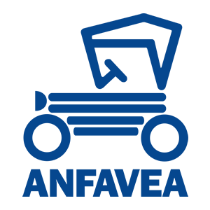 mobilidade
(frequência)
81%
49%
48%
9%
64%
63%
43%
todos os dias ou praticamente todos os dias
14%
27%
21%
28%
16%
21%
26%
Apps/Taxi são meio de transporte para situações eventuais, não para uso diário
3 a 5 vezes por semana
4%
17%
19%
35%
14%
9%
15%
1 ou 2 vezes por semana
Com que frequência você utiliza o seu meio de transporte preferido?
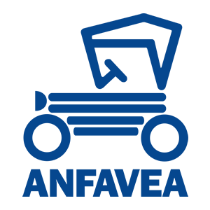 mobilidade
(Vantagem de outros meios x carro e vantagens do carro com relação aos demais)
43%
38%
31%
45%
43%
37%
29%
Saúde/ exercício físico
Saúde/ exercício físico
Rapidez
Rapidez
Econômica
Econômica
Conforto/ Praticidade
23%
29%
29%
31%
15%
10%
27%
Econômica
Econômica
Evitar trânsito
Econômica
Não tem carro
Não tem carro
Rapidez
11%
20%
23%
12%
Evitar trânsito
Ajuda meio -ambiente
Econômica
Segurança
As vantagens de cada meio de transporte estão muito relacionadas ao estilo de vida e ambiente aos quais estão inseridos
16%
Evitar trânsito
Qual a principal vantagem do seu meio de transporte preferido comparado ao carro?
Qual a principal vantagem do carro? (quando é o meio de transporte preferido)
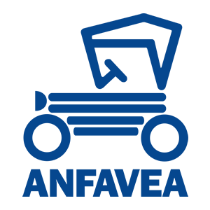 mobilidade
(diferença de gênero)
uso
41%
33%
preferência
19%
13%
As mulheres se sentem mais seguras andando de carro
conforto
35%
23%
segurança
15%
8%
vantagem
uso
5%
10%
preferência
3%
7%
rapidez
59%
24%
economia
15%
39%
vantagem
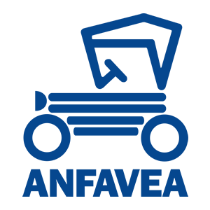 app de
BB
Y
Z
X
transporte
particular
já utilizou
72%
80%
88%
93%
menos de uma vez por mês
35%
33%
29%
20%
uma vez por mês
24%
25%
22%
19%
uma vez a cada 15 dias
14%
15%
19%
24%
uma ou duas vezes na semana
20%
17%
20%
25%
mais de 3 vezes na semana
8%
10%
11%
13%
Você utiliza ou já utilizou algum serviço de transporte por aplicativo, seja ele de carro particular ou de táxi? 
Com que frequência?
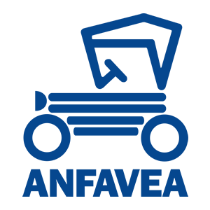 app de
BB
Y
Z
X
transporte
particular
já utilizou
72%
80%
88%
93%
O uso é mais esporádico entre os mais velhos
menos de uma vez por mês
35%
33%
29%
20%
uma vez por mês
24%
25%
22%
19%
uma vez a cada 15 dias
14%
15%
19%
24%
uma ou duas vezes na semana
20%
17%
20%
25%
mais de 3 vezes na semana
8%
10%
11%
13%
Você utiliza ou já utilizou algum serviço de transporte por aplicativo, seja ele de carro particular ou de táxi? 
Com que frequência?
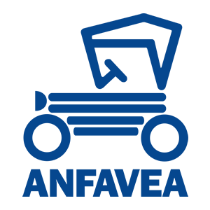 app de
BB
Y
Z
X
transporte
particular
já utilizou
72%
80%
88%
93%
menos de uma vez por mês
35%
33%
29%
20%
uma vez por mês
24%
25%
22%
19%
uma vez a cada 15 dias
14%
15%
19%
24%
~40% da geração Z usa taxi/app toda semana
uma ou duas vezes na semana
20%
17%
20%
25%
mais de 3 vezes na semana
8%
10%
11%
13%
Você utiliza ou já utilizou algum serviço de transporte por aplicativo, seja ele de carro particular ou de táxi? 
Com que frequência?
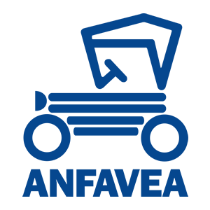 app de
BB
Y
Z
X
transporte
particular
já utilizou
72%
80%
88%
93%
menos de uma vez por mês
35%
33%
29%
20%
uma vez por mês
24%
25%
22%
19%
Aumento da frequência do Táxi/App na Geração Z
uma vez a cada 15 dias
14%
15%
19%
24%
uma ou duas vezes na semana
20%
17%
20%
25%
mais de 3 vezes na semana
8%
10%
11%
13%
Você utiliza ou já utilizou algum serviço de transporte por aplicativo, seja ele de carro particular ou de táxi? 
Com que frequência?
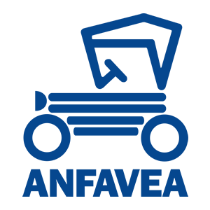 experiência
com carro
BB
Y
Z
X
possui carro
49%
50%
39%
23%
possui habilitação
58%
58%
52%
35%
A Geração Z ainda pretende adquirir carro e tirar CNH!!
pretende comprar
51%
69%
69%
70%
pretende tirar (não habilitados)
24%
59%
80%
91%
% dos habilitados (conversão 100%)
68%
83%
90%
94%
Você tem carro (automóvel, veículo)?
Você pretende comprar um carro nos próximos 5 anos?
Você tem carteira de motorista?
Pretende tirar?
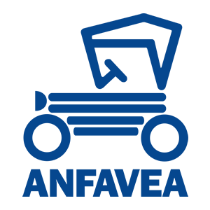 sentimento
BB
Y
Z
X
de posse
Idade do primeiro
automóvel
34
28
24
20
Quando você comprou o seu primeiro carro?
“Eu tinha antes do pai”
"(...) o ano foi 2002..."?
Você tem carro?
“Sim, minha mãe tem sim.”
Você tem carro?
“Sim né! ... Da família.”
Mateus, 22 anos
Gabrielle, 20 anos
Vera Lúcia, 68 anos
Quando você comprou o seu primeiro carro?
“Acho que eu tinha uns 25 anos mais ou menos, era um Opala, lanterna redonda, faz mais de 25 anos atrás...30 anos atrás...(....)... Amor, quando foi que compramos o opala?”
Ilson, 58 anos
Noção de propriedade
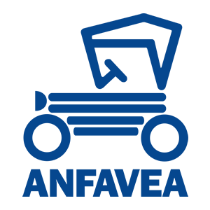 experiência
com carro
BB
Y
Z
X
não possui carro e não pretende comprar
Geração BB dificilmente muda a situação atual
64%
35%
31%
30%
possui carro e pretende comprar
67%
72%
69%
70%
não possui habilitação e não pretende comprar
67%
37%
31%
28%
Para a Geração Z possuir ou não carro é indiferente na vontade de comprar carro
possui habilitação e pretende comprar
65%
72%
70%
68%
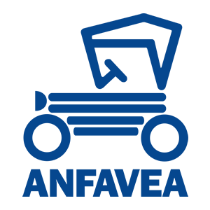 experiência
com carro
possui carro
33%
48%
pretende adquirir (5 anos)
63%
68%
possui habilitação
39%
64%
pretende tirar
65%
73%
79%
90%
% dos habilitados (conversão 100%)
Mulheres menos habilitadas, mas tendem a se aproximar muito dos homens
Você tem carro (automóvel, veículo)?
Você pretende comprar um carro nos próximos 5 anos?
Você tem carteira de motorista?
Pretende tirar?
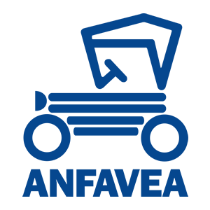 BB
Y
Z
X
benefícios
do carro
conforto“Com carro me desloco confortavelmente”
4,4
4,4
4,4
4,5
liberdade“Ter um carro me dá liberdade de ir e vir”
4,2
4,3
4,2
4,2
lazer
“Passear de carro é uma forma de lazer”
4,2
4,3
4,2
4,2
rapidez“Ter um carro torna tudo mais rápido”
4,1
4,1
3,9
3,9
Status é o único que apresenta diferença entre gerações
status“O carro que a pessoa tem reflete bem a personalidade dela”
3,3
3,2
2,9
2,9
segurança“Andar de carro é uma maneira segura de evitar a criminalidade”
3,0
2,9
2,7
3,0
Em uma escala de 1 a 5, onde 1 é "Discordo totalmente" e 5 é "Concordo totalmente", nos diga o quanto você concorda ou discorda das afirmações abaixo:
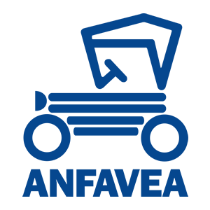 futuro do
BB
Y
Z
X
automóvel
O carro será o principal meio de transporte no futuro?
61%
69%
70%
66%
As novas gerações não veem o futuro do automóvel comprometido
Qual será o futuro do automóvel?
23%
18%
4%
11%
Energia renovável
Tecnológico/ Autônomo
Voar
Diminuir o uso/ Extinção
Apenas 11% das respostas foram pessimistas com relação ao futuro
Da lista abaixo, qual o seu preferido? (Marque apenas um)
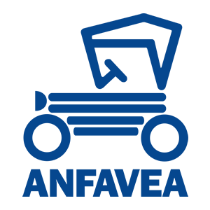 futuro do
automóvel
Basicamente, não existe consenso sobre o futuro do automóvel, independente das gerações. Elas somente concordam que o carro não se torna um item de museu
34% veem aplicativos e compartilhamento como o futuro do automóvel
21%
13%
14%
18%
Ainda será o principal, porém aplicativos de transporte vão permitir que seja compartilhado
O compartilhamento será a tendência e a carona irá se tornar uma forma de utilizar os carros
Se reinventa completamente e mantém como o principal meio de transporte individual
Continua sendo o principal. Apesar de se modernizar, ainda será o carro que a gente conhece
Apenas 3% assinalaram a opção pessimista de extinção do automóvel
16%
14%
3%
Maneira secundária de locomoção, o transporte público passa a predominar
Ferramenta de lazer
Item de museu e a tecnologia cria meios mais eficientes de transporte
Qual das alternativas melhor representa o que você acredita sobre o papel do carro no futuro?
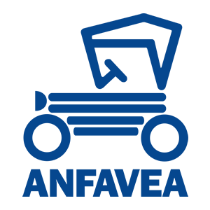 recapitulando
geração X são muito parecidos com os baby boomers
geração Y é onde começa a transição do uso do carro para outras modalidades de transporte
A Geração Z pretende ser habilitada e adquirir carro tanto quanto as gerações passadas
apesar de terem pretensão de ter carro, a geração Z utiliza de diversos meios para suprir suas necessidades
Critério: População
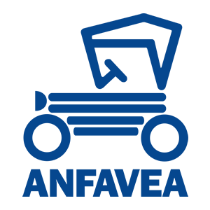 Pedro Fachinni
Head of sales
pedro@leansurvey.com.br
+55 11 99810 4470